PROYECTO EJECUTIVO: DICTAMEN TECNICO SOBRE DEFICIENCIAS CONSTRUCTIVAS OBSERVADAS POR LA ASEG EN EL BULEVAR ANDRES LOPEZ.
PRESUPUESTO DE LA OBRA con IVA : $ 38,900.00
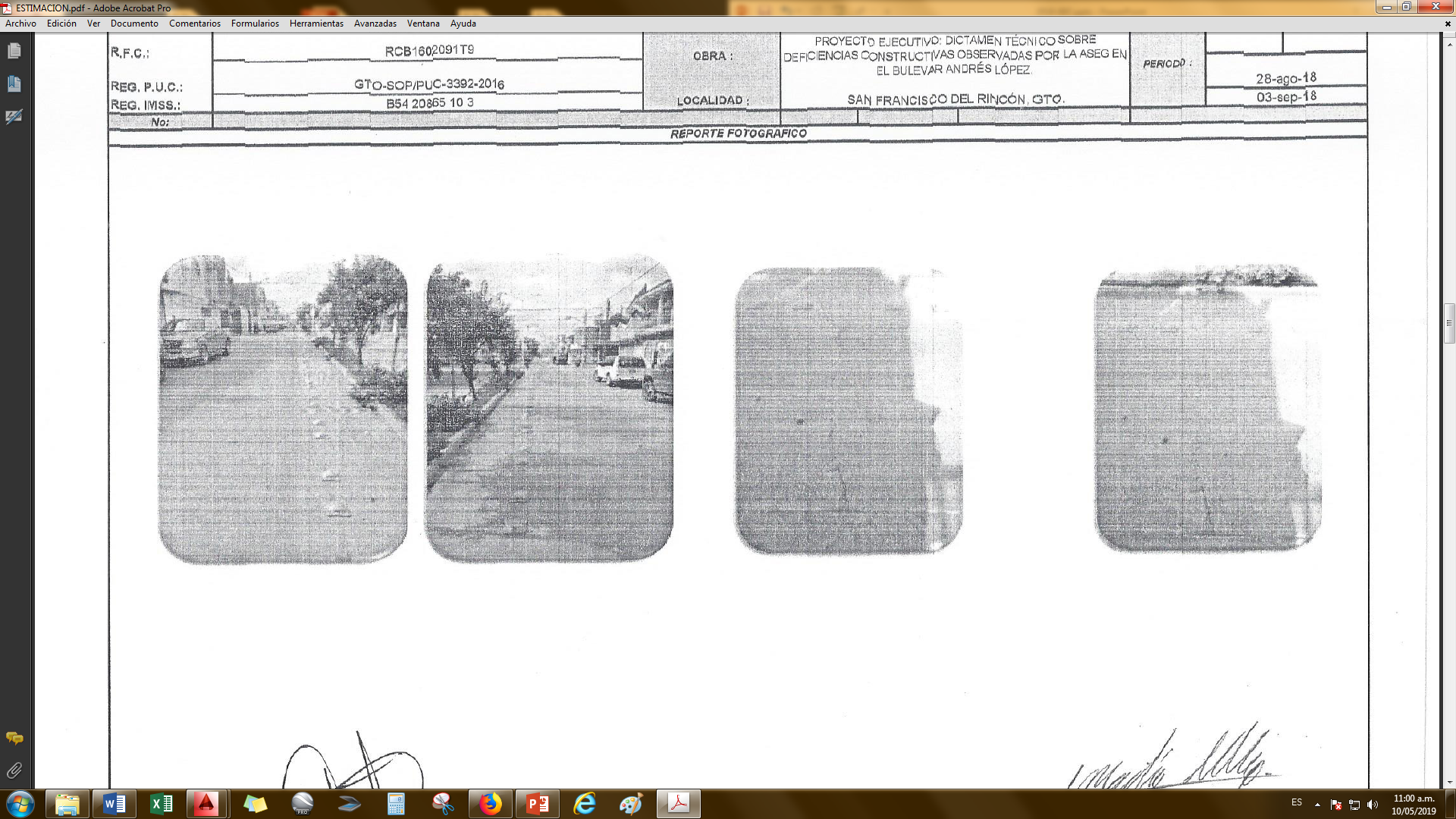 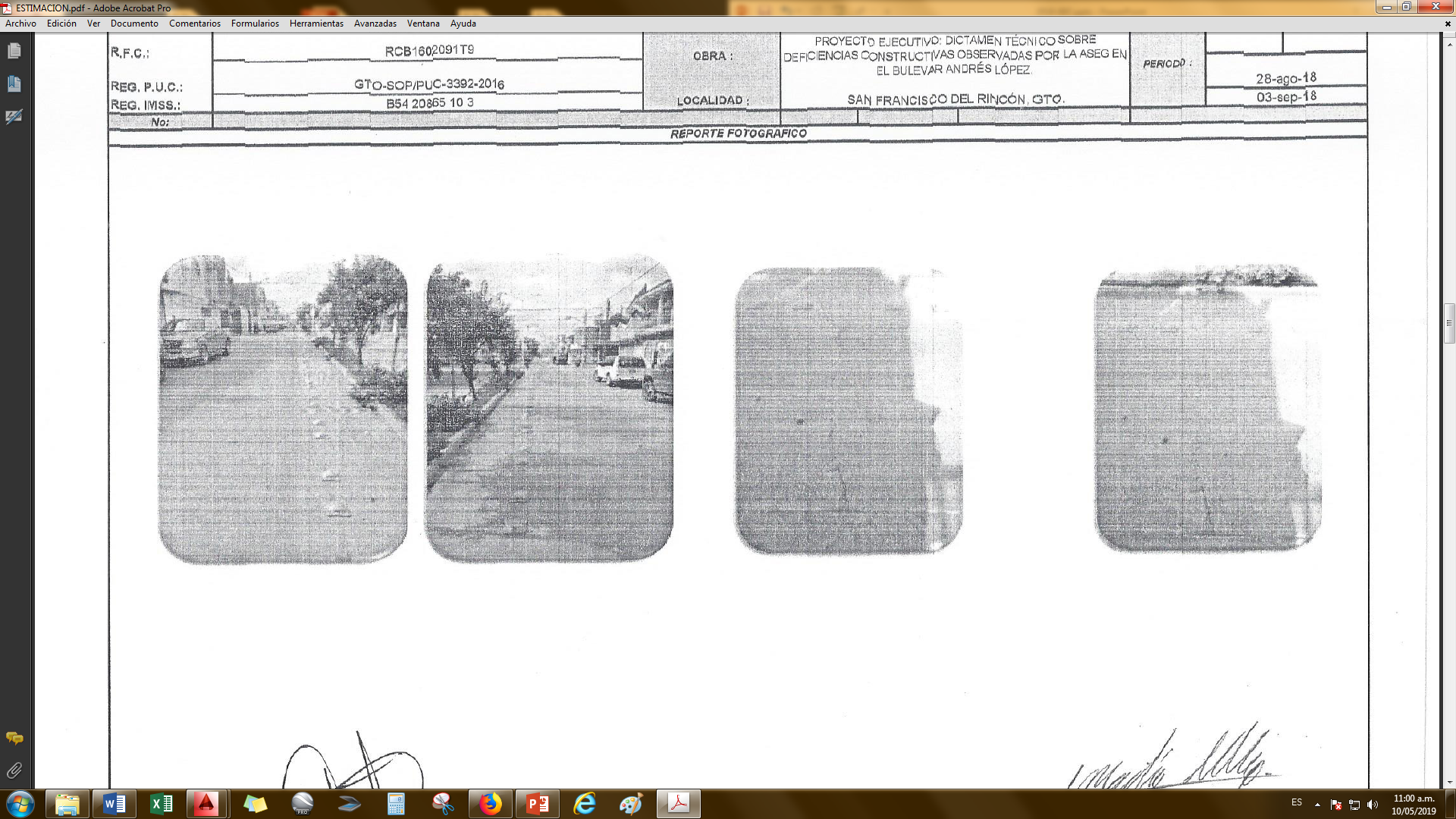 DESCRIPCION DE LOS TRABAJOS

VISITA EN EL SITIO DEL ESTUDIO.
LEVANTAMIENTO DE LOS DAÑOS.
DICTAMEN TECNICO.
INTEGRACION DE PROYECTO.
SAN FRANCISCO DEL RINCÓN, GTO.
1 DE 1